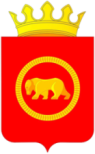 Исполнение бюджетов сельских поселений Пермского муниципального района 
за 2021 год
Докладчик:   Заместитель главы администрации муниципального района 
Гладких Татьяна Николаевна
Анализ исполнения планов по доходам бюджетов поселений  по состоянию на 01.01.2022
Анализ исполнения планов по налоговым и неналоговым доходам бюджетов поселений по состоянию на 01.01.2022 (без учета доходов от платных услуг)
Анализ исполнения планов по налогу на доходы физических лиц бюджетов поселений по состоянию на 01.01.2022
Анализ исполнения планов по доходам от подакцизных товаров (продукции) бюджетов поселений по состоянию на 01.01.2022
Анализ исполнения планов по налогу на имущество физических лиц бюджетов поселений по состоянию на 01.01.2022
Анализ исполнения планов по земельному налогу бюджетов поселений по состоянию на 01.01.2022
Анализ исполнения планов по неналоговым доходам бюджетов поселений по состоянию на 01.01.2022
Анализ исполнения расходов бюджетов поселений за 2021 год
Расходы на содержание ОМС за 2021 год, тыс. руб.
Расходы на содержание ОМС на 2022 год, тыс. руб.
Анализ средней заработной платы работников учреждения культуры сельский поселений по состоянию на 01.01.2022
Доля расходов на содержание ОМСУ в общем объеме расходов
НДФЛ
Налог на имущество
Земельный налог
Субсидии бюджетам сельских поселений (тыс.руб.)
Изменения в Порядок предоставления субсидий из бюджета Пермского муниципального района бюджетам поселений Пермского муниципального района в целях софинансирования расходных обязательств, возникающих при выполнении полномочий органов местного самоуправления сельских поселений по решению вопросов местного значения, утвержденный решением Земского Собрания от 26.12.2019 № 20 (проект):
- подпункт 1.5.3. пункта 1.5. раздела I изложить в следующей редакции:
«1.5.3. мероприятия по переселению граждан из аварийного жилищного фонда в рамках реализации мероприятий федеральных и (или) региональных программ, в том числе мероприятия по сносу этих домов;».
- дополнить пункт 1.5. раздела I подпунктом 1.5.14 следующего содержания:
«1.5.14. мероприятия по разработке программ комплексного развития социальной инфраструктуры, систем коммунальной, транспортной инфраструктуры поселений, а также схем водоснабжения, водоотведения, теплоснабжения, газоснабжения, комплексных схем организации дорожного движения.».
- подпункт 1.6.6. пункта 1.6. раздела I изложить в следующей редакции:
«1.6.6. объекты, указанные в пункте 1.5 раздела 1 настоящего Порядка, в течение срока действия Соглашения о предоставлении субсидии могут являться объектами концессионного соглашения, если мероприятия (работы) не предусмотрены в перечне обязательств концессионного соглашения.».